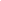 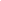 DIRECCIÓN GENERAL DE ESCUELASDIRECCIÓN DE EDUCACIÓN PRIMARIA, DIRECCIÓN DE EDUCACIÓN SECUNDARIA, DIRECCIÓN DE EDUCACIÓN TÉCNICA Y TRABAJO
LAS FUNCIONES EJECUTIVAS EN EL ESTUDIANTE: SU COMPRENSIÓN E IMPLEMENTACIÓN DESDE EL SALÓN DE CLASES RES º 56 CGES-18
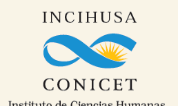 Dra. Celina Korzeniowski
Instituto de Ciencias Humanas Sociales y Ambientales INCIHUSA-CONICET
Facultad de Psicología, Universidad del Aconcagua
Mendoza, Argentina
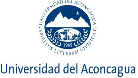 RECORRIDO
Definición de FE
Modelos Teóricos
Componentes de las FE
Tests de FE
Desarrollo de las FE: maduración y contexto sociocultural.
Relación entre FE y rendimiento escolar
Promoción de las FE en el salón de clases: estrategias para estimular las habilidades de planificación, organización, flexibilidad cognitiva, iniciativa y control inhibitorio
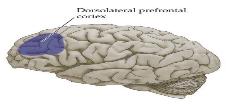 FUNCIONES EJECUTIVAS
El concepto de funciones ejecutivas (FE) reviste una complejidad particular dentro de la literatura, debido a que las definiciones ofrecidas son muy variadas y generalmente, incluyen un listado amplio de funciones, con pocas coincidencias entre autores.
Las funciones ejecutivas son procesos de control cognitivo que regulan los pensamientos y las acciones en el sostenimiento de un comportamiento dirigido a una meta e involucran un número de procesos cognitivos de alto orden, tales como planificación y toma de decisiones, inhibición, mantenimiento y manipulación de información en la memoria, inhibir pensamientos, sentimientos y acciones no deseadas, y cambiar flexiblemente de una tarea a otra (Barker et al., 2014, p. 1).
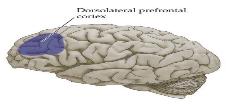 FUNCIONES EJECUTIVAS
El término funciones ejecutivas se refiere a procesos cognitivos involucrados en procesos de resolución de problemas dirigidos a una meta, tales como memoria de trabajo, control inhibitorio y correcciones de errores (Marcovitch & Zelazo, 2009, p. 1).
Las funciones ejecutivas incluyen procesos de alto orden (tales como control inhibitorio, memoria de trabajo y flexibilidad atencional) que regulan el comportamiento dirigido a una meta y respuestas adaptativas a situaciones complejas (Hughes, 2011, pp. 251-252).
Las funciones ejecutivas son actividades mentales complejas que se ponen en marcha en situaciones en las que el sujeto debe realizar una acción finalística, no rutinaria o poco aprendida, que exige inhibir respuestas habituales, requiere planificación de la conducta, toma de decisiones y que precisan del ejercicio de la atención consciente (Sánchez-Carpintero & Narbona, 2004).
Marino (2010) propone una estructura para analizar similitudes y diferencias entre las conceptualizaciones:

Ontología: qué son las FE: capacidades cognitivas, procesos alto orden, 
Listado de Funciones
Finalidad: metas, resolución de problemas, respuestas adaptativas
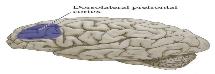 Funciones Ejecutivas
Las funciones ejecutivas son capacidades de control cognitivo que regulan los comportamientos, emociones y cogniciones necesarios para alcanzar metas, resolver problemas, realizar acciones poco aprendidas o no rutinarias y dar respuestas adaptativas a situaciones novedosas o complejas (Diamond, 2013; Hughes, 2011). 

Estas funciones mantienen una relación jerárquica con procesos cognitivos más básicos como la percepción, la memoria, ejerciendo un control y supervisión sobre su funcionamiento para adecuarlo al logro de objetivos, seleccionando acciones y pensamientos que trascienden e integran temporalmente la información (Marino, 2010). 

Existe consenso en identificar tres funciones ejecutivas básicas: control inhibitorio, memoria de trabajo y flexibilidad cognitiva, a partir de las cuales, se edifican otras más complejas como planificación, organización, control metacognitivo, monitoreo, formación de conceptos y fluidez.
CARACTERÍSTICAS DE LAS FE
Se ponen en marcha en situaciones novedosas y complejas. 
Objetivo: meta, resolver un problema. Naturaleza cognitiva, social o emocional.
FE deben distanciarse del “input” y coordinar la información procedente de los sistemas de entrada, procesamiento y salida, siendo responsables de la regulación de la conducta manifiesta, como de los pensamientos, recuerdos y afectos. 
Articular medios y fines para alcanzar una meta.
Analizar las consecuencias inmediatas, mediatas y largo plazo. 
La actividad ejecutiva, es en esencia, temporalmente trascendente 

Las FE constituyen mecanismos de integración intermodal e intertemporal, que permiten proyectar cogniciones y emociones desde el pasado hacia el futuro, con objeto de encontrar la mejor solución a situaciones novedosas y complejas (Fuster, 2001; Marino, 2010; Verdejo-García & Bechara, 2010).
Funcionamiento óptimo y socialmente ajustado. 
Comportamiento autorregulado.
Buen desempeño académico, mejor estatus laboral, relaciones sociales positivas, bienestar, calidad de vida, menor incidencia de trastornos de conducta (i.e. Best et al., 2011; Blair, 2013;Checa & Rueda, 2011; Diamond & Lee, 2011;Diamond & Ling, 2016; Swanson, 2006; Welsh, Nix, Blair, Bierman, & Nelson, 2010).
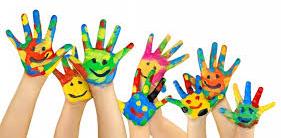 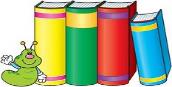 SUSTRATO NEUROANÁTOMICO
Existe un consenso en considerar a las FE como procesos de control cognitivo. 

Organización jerárquica de la corteza humana, donde existe una zona de integración localizada en las áreas prefrontales, que recibe aferencias del resto del sistema nervioso y envía información de control sobre la corteza posterior y subcorteza (Fuster, 2001). Esto ha motivado a identificar las FE con la actividad prefrontal. 

Las FE requieren de la participación conjunta de sistemas dinámicos, integrados por la corteza prefrontal, distintas regiones corticales, estructuras límbicas (i.e. hipocampo, amígdala o ínsula) y basales (ganglios de la base y tronco cerebral), conformando un conjunto de redes neurales interconectadas que operan de manera coordinada (Verdejo-García & Bechara, 2010).
Sustrato neuroantómico de las FE
Las redes distribuidas  en diferentes regiones corticales y subcoritcales, actúan en paralelo permitiendo un procesamiento rápido y eficaz de la información y una elaboración adecuada de la conducta orientada a una meta.
Corteza prefrontal
Redes neuronales complejas interconectadas
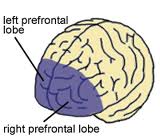 Conexiones corticales y subcorticales
MODELOS TEÓRICOS SOBRE EL FUNCIONAMIENTO EJECUTIVO
MODELOS CLÁSICOS 
El estudio de las FE se relacionó con su sustrato neural. Las investigaciones pioneras en la temática comenzaron a partir de la evaluación neuropsicológica de pacientes con lesiones frontales.




Phineas Gage (1848)

Problemas en el control y regulación del comportamiento intencional. Dificultades en la planificación y ejecución de conductas complejas, sin afectación de procesos perceptivos, motores o de memoria de carácter básico. Conducta desinhibida.
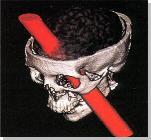 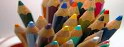 MODELOS CLÁSICOS 
Alexander Luria (1974): En sus estudios sobre las unidades funcionales del cerebro, destacó el importante rol del lóbulo frontal y muy especialmente de las zonas prefrontales del córtex, en la programación, control y verificación de la actividad mental (Luria, 1974). Integrando los aportes de Vygostki sobre el desarrollo de las funciones psicológicas superiores, señaló́ la participación estrecha del lenguaje en este proceso de regulación de la actividad mental.

Lezak (1982): acunó el termino “funciones ejecutivas” : constituyen un proceso que involucra la formulación de objetivos, la planificación de la conducta para satisfacerlos y la ejecución efectiva de la misma. Aspecto finalístico: actividades eficaces, constructivas, creativas y productivas.
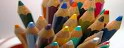 MODELOS CLÁSICOS
Baddeley y Hitch (1974): memoria de trabajo: como un sistema que mantiene y manipula temporalmente la información. El ejecutivo central, el bucle fonológico y la agenda visuoespacial.

Goldman-Rakic (1984): la existencia de una red neural independiente para cada subsistema de la memoria de trabajo, en donde el procesamiento del ejecutivo central seria el resultado de la interacción de estas redes que operan paralelamente pero de manera interconectada, para dar lugar a una conducta compleja.

Norman y Shallice (1986): SAS esquema mediador de alto nivel en tareas novedosas o altamente complejas, para las cuales no existe una solución conocida y es necesario inhibir respuestas habituales, planificar y tomar decisiones. Las fallas en el SAS: conductas perseverativas, rigidez, impulsividad y distracción.
MODELOS CLÁSICOS
Fuster (1989): estructuración temporal en el funcionamiento ejecutivo que se lleva a cabo mediante la coordinación de tres funciones: una función retrospectiva de memoria de trabajo, una función prospectiva de planificación y una función de control y supresión de las interferencias.
Esta diversidad de modelos teóricos generó un monto significativo de conocimientos y dio lugar a una gran variedad de definiciones y clasificaciones del término “funcionamiento ejecutivo”.
PLURALIDAD SEMÁNTICA DEL TÉRMINO
La meta: reducir esta pluralidad identificando los componentes básicos o esenciales del FE con miras a alcanzar una integración conceptual.
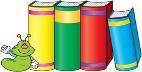 MODELOS TEÓRICOS INTEGRADORES
FE sistema de múltiples procesos interrelacionados e interdependientes que funcionan conjuntamente como un sistema integrado de control o supervisión. 
Barkley (1998): cuatro FE: memoria de trabajo, autorregulación del afecto, motivación y aurosal, internalización del lenguaje y reconstitución. Actúan interrelacionadamente autorregulación de la conducta. El control inhibitorio permite el tiempo de demora necesario para elaborar una respuesta autorregulada. 

Anderson (2002): cuatro dominios: control atencional, procesamiento de la información, flexibilidad cognitiva y establecimiento de metas. El control atencional involucra la regulación y monitoreo de las acciones. Los cuatro sistemas trabajarían de manera integrativa para ejecutar acciones o tareas y constituyen un sistema de control.
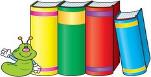 MODELOS EMPÍRICAMENTE VALIDADOS
Miyake et al. (2000): unidad o diversidad de la FE. AFC. Los resultados del estudio permitieron identificar tres componentes básicos o esenciales del FE: inhibición, flexibilidad cognitiva y actualización en la memoria de trabajo. Estos autores presentan las FE como operaciones básicas, relativamente simples que se combinan para formar otras más complejas (Miyake et al., 2000). 

En la actualidad numerosas investigaciones señalan a la inhibición, la memoria de trabajo y la flexibilidad cognitiva como funciones ejecutivas básicas o esenciales, sobre las cuales se edifican otras más complejas: planificación, resolución de problemas (i.e. Diamond, 2013).
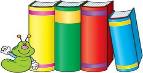 MODELOS NEUROCIENTÍFICOS
Pretende alcanzar la unidad conceptual de las FE a partir de la interrelación de dos senderos de investigación (Aron, 2008). 
Desarrollo de paradigmas de la psicología experimental que proveen medidas más precisas de las FE que los “tests clásicos”.
Uso de neuroimágenes que permiten identificar los correlatos neurales del funcionamiento ejecutivo. 
Koechlin y Summerfield (2007): postula que las FE pueden ser subdivididas en un proceso de control jerárquicamente ordenado. 
Modelo en cascada que permite comprender el fraccionamiento y la integración funcional del córtex prefrontal dorsolateral (PFC). La arquitectura cognitiva del PFC dorsolateral interactúa con la zona orbitofrontal del mismo.
Rueda et al. (2005): autorregulación cognitiva y emocional. Los autores pretenden dilucidar las diferentes redes neurales involucradas en este proceso y su relación con la atención ejecutiva. Observan que el área dorsal del cíngulo anterior está más relacionada con los procesos de autorregulación cognitiva, mientras que la zona ventral del cíngulo estaría más relacionada con la autorregulación emocional. Ambas redes conformarían una red neural más amplia que sustenta el complejo proceso de autorregulación. Además, observan que las redes involucradas en la atención ejecutiva, el giro cingulado anterior, se activan en tareas que requieren autorregulación.
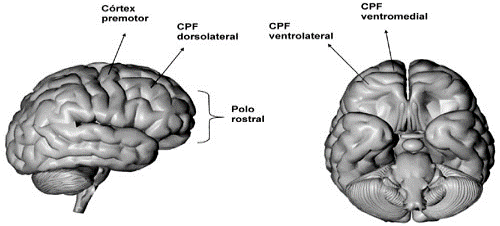 Aron (2008): La integración de estos aportes permite pensar el sustrato neuroanatómico de las FE como una red de regiones cerebrales específicas, interconectadas por vías que transmiten información. Plantea la necesidad de identificar los nodos críticos de esta red como un modo de poder comprender la interrelación de las distintos componentes ejecutivos. Algunos nodos, los cuales asigna a FE como la inhibición, el monitoreo y la resolución de conflictos. Teoría del procesamiento de la información propone una explicación sobre la interconexión de las distintas áreas, construyendo de este modo una imagen neural del control cognitivo.
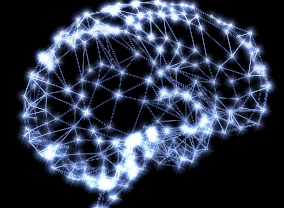 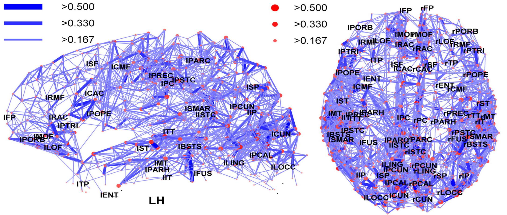 En síntesis, los trabajos neurocientíficos presentados muestran un perfil complejo del sustrato neuroanatómico del funcionamiento ejecutivo. Se trata de una red neural amplia formada por diferentes regiones cerebrales funcionalmente interconectadas. 

Postular al control cognitivo o la autorregulación, como un concepto clave  de las FE. 

Comprender la organización y estructura del sistema interrelacionado en que consiste el control cognitivo ha requerido el aporte de diversas disciplinas científicas. 

Imagen neural del sistema de control cognitivo y, paralelamente, la construcción de los modelos teóricos más depurados.
COMPONENTES DEL FUNCIONAMIENTO EJECUTIVO
FRÍAS O CÁLIDAS: Implicancia del procesamiento emocional 
Las funciones frías actividad de la corteza prefrontal dorsolateral. Involucradas razonamiento y procesamiento cognitivo de información abstracta. Ej: memoria de trabajo, planificación. 




Las funciones cálidas implicadas en el tratamiento de la información emocional que proviene de la subcorteza. Zona órbito frontal. Ej: control de los impulsos, toma de decisiones y el reconocimiento de la perspectiva del otro (Hongwanishkul, Happaney, Lee, & Zelazo 2005; Metcalfe & Mischel, 1999; Zelazo & Müler, 2002).
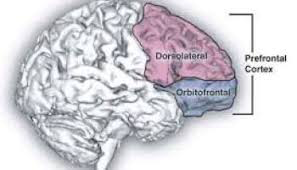 DINÁMICAS O ESTRATÉGICAS: consecución de metas 
Las FE estratégicas son aquellas que están dirigidas a una meta, se relacionan con la iniciación de un tipo de respuestas y la consecución de una meta. 
Las dinámicas son las responsables del control activo y transitorio de una actividad en desarrollo, garantizando la flexibilidad del comportamiento durante la actividad en ejecución (Huettel, Martin, Jurkowski, & Mc Carthyet, 2004). 

BASES NEUROANATÓMICAS 
Esta clasificación asume que determinadas divisiones funcionales de la corteza prefrontal, y sus conexiones con otras regiones corticales y subcorticales, presentan una asociación más robusta con determinados procesos ejecutivos, los cuales son relativamente independientes y disociables entre sí (Verdejo-García & Bechara, 2010).
Control inhibitorio: Es un constructo multidimensional que trata de explicar una serie de operaciones mentales tendientes a suprimir una conducta inapropiada, o una tendencia atencional hacia estímulos no relevantes o distractores que pueden interferir en la resolución deliberada de un problema (Friedman & Miyake, 2004).
La inhibición conductual comprende detener una respuesta dominante, suprimir una respuesta en curso y el cambio de un patrón de respuesta a otro. Córtex cingulado anterior, el córtex prefrontal dorsolateral, el lóbulo parietal inferior, el núcleo caudado, el núcleo accumbens y las regiones orbitofrontales (Karch & Mulert, 2010). 

La inhibición de la atención implica inhibir estímulos irrelevantes optimizando los procesos de focalización, sostenimiento y cambio atencional en la consecución de una meta (Wright & Diamond, 2014). Control de la interferencia, el cual involucra procesos de atención selectiva e inhibición cognitiva necesario para la resolución de tareas que implican dirimir conflictos entre estímulos competitivos. La parte derecha de la región prefrontal anterior y ventrolateral (Barkley, 1998) y con la corteza prefrontal inferior del HI (Capilla et al., 2004).
La memoria de trabajo se refiere a la capacidad de mantener activa (on line) la información en la mente, incluyendo estructuras representacionales complejas, manipularla y actuar en base a ella (Davidson et al., 2006; Diamond, 2013).
Mantener la información on line más allá́ de las distracciones o a pesar de estar realizando otra tarea. Dicha información puede ser nueva o recuperada de la memoria a largo plazo. 

Manipulación de la información puede involucrar diversos procesos tales como organizar la información en base a características preceptúales o conceptuales, relacionar los distintos elementos, separar y recombinar los elementos en formas novedosas, etc. 

La memoria de trabajo hace posible recordar planes, instrucciones de otros, permite considerar alternativas, hacer cálculos mentales, establecer conexiones entre estímulos, realizar múltiples tarea a la vez, comprender textos y realizar aprendizajes.
Tres componentes de la MT(Baddeley & Hitch, 1974)  

Bucle fonológico: es el encargado de mantener y manipular sonidos o palabras.
Agenda visuoespacial: es la responsable de actualizar y manipular información visuoespacial–, el primero; la agenda visuoespacial.
Ejecutivo central: es el sistema atencional encargado de supervisar la integración de la información y de coordinar ambos sistemas. 
Buffer episódico: el cual es el encargado de mantener on line imágenes que integran información fonológica, visual, espacial y otros tipos de información no cubiertos en los otros sistemas (i.e. información musical). Sería el encargado de mantener e integrar la información en una representación unitaria. 
El córtex prefrontal dorsolateral, el giro frontal inferior, el córtex cingulado anterior, regiones temporo-parietales se han asociado con el proceso de memoria de trabajo (Karch & Mulert, 2010).
La flexibilidad cognitiva compromete la habilidad de cambiar la atención de un paradigma perceptual a otro, adaptar la actividad mental y el comportamiento de acuerdo con las demandas del ambiente. Permite considerar una situación desde una perspectiva nueva o diferente, cambiar entre perspectivas, ajustarse rápidamente al cambio en función de las demandas o prioridades (Diamond, 2013).
Involucra control inhibitorio, memoria de trabajo, atención selectiva, cambio atencional y habilidad de generar hipótesis (Diamond, 2013; Fine et al., 2009). 
Cambio de reglas.
Wisconsin Card Sorting Test (WCST)
Estudios con neuroimágenes señalan que durante la realización del WSCT se activan áreas de los lóbulos frontales, regiones temporales y parietales. Específicamente, el cambio de reglas se ha asociado con la activación del área prefrontal inferior (Fine et al., 2009; Karch & Mulert, 2010).
La planificación es un proceso cognitivo de alto orden implicado en la resolución de problemas e involucra la capacidad para identificar una meta, secuenciar y organizar los pasos necesarios para alcanzarla, anticipar consecuencias, construir y evocar un mapa mental que sirva para dirigir la acción al logro del objetivo propuesto (Díaz et al., 2012; Pennequin, Sorel, & Fontaine, 2010).
Permite concebir un cambio a partir de las circunstancias presentes, realizando un acercamiento organizado, estratégico y eficiente a la tarea propuesta (Anderson, 2002). 
Es una habilidad compleja que requiere de un buen control de los impulsos, atención sostenida, organización, memoria de trabajo, flexibilidad cognitiva y monitoreo (Lezak, 1982). 

En la resolución de laberintos mentales se ha observado la activación de redes neurales que involucran áreas visuales, parietales, áreas corticales y subcorticales motoras y, principalmente, áreas bilaterales del córtex prefrontal (Kirsch et al., 2006).
La capacidad de organización es una función ejecutiva que contribuye con la habilidad de elaborar un plan de trabajo, en tanto implica ordenar la información de manera adecuada y jerarquizarla en función de un plan previsto (Anderson, 2002). Involucra la capacidad de identificar ideas o conceptos generales durante el proceso de aprendizaje o la comunicación de información oral o escrita (Arroyo, Korzeniowski & Espósito, 2014).
La habilidad para organizar información compleja se vuelve cada vez más importante cuando se incrementa la demanda de una comportamiento independiente, ya que implica establecer y mantener un orden cuando se realiza una actividad y llevar a cabo una tarea de una manera sistemática (Gioia & Isquith, 2004). 

Dificultades en la realización de tareas de organización espacial se han asociado con pacientes que presentan lesiones cerebrales en los lóbulos frontales o en el área parieto-occipital (Lezak 1982).
La fluidez verbal hace referencia a la habilidad de generar la mayor cantidad de palabras en un cierto periodo de tiempo de acuerdo con un criterio semántico o fonético. Ej.: animales, que inicien con C.
El desempeño en tests de fluidez semántica se ha asociado con la activación del córtex prefrontal dorsolateral (DLPCC) y córtex cingulado anterior (ACC), la parte inferior del córtex prefrontal, el tálamo y el córtex superior parietal (Karch & Mulert, 2010).
Monitoreo hace referencia a la capacidad de controlar y ajustar dinámicamente el comportamiento en función a los cambios del ambiente, incluye la capacidad de detectar los errores, capacidad de anticipar e inhibir respuestas.
Detección de errores y el monitoreo del conflicto, en tareas Go/No Go, se asocia con la activación del córtex cingulado anterior. 

La respuesta de anticipación activación de redes neurales del córtex prefrontal involucradas en otras funciones cognitivas necesarias para ejecutar la tarea, como atención, procesamiento sensorial o preparación motora (Karch & Mulert, 2010).
La atención permite al individuo seleccionar información relevante, sostener y manipular representaciones mentales modulando las respuestas a los diversos estímulos (Ison & Carrada, 2011). Es considerada como un mecanismo vertical de control, cuya función es decidir sobre qué estímulos dirigir los recursos cognitivos, activando o inhibiendo los procesos encargados de elaborar y organizar la información (Portellano-Pérez, 2005; Roselló i Mir, 1998).
Atención como un proceso de control cognitivo: activa los sistemas funcionales y mantiene su activación mientras se procesa la información. Subcomponente del funcionamiento ejecutivo (i.e. Diamond, 2013; Farah et al., 2006; Rueda et al., 2005; Sastre-Riba, 2006).

Mecanismo central de capacidad limitada cuya función primordial es orientar y controlar la actividad consciente del organismo (i.e. Miyake et al., 2000; Rebollo & Montiel, 2006).
Posner (2008) considera que la atención es un sistema neurocognitivo complejo, de naturaleza modular, compuesto por diferentes subsistemas, cada uno de los cuales lleva a cabo diferentes operaciones asociadas a redes neurales especificas. El autor identifica tres subsistemas: 

La red de alerta o red atencional de vigilancia: está implicada en la consecución y mantenimiento de un estado de activación optimo para la ejecución de una tarea (Petersen & Posner, 2012; Posner, 2008; Rueda et al., 2005). 

La red de orientación o red atencional posterior tiene como función la orientación espacial, seleccionando los estímulos del entorno que son relevantes y requieren procesamiento.
La red ejecutiva o atencional anterior está involucrada en resolver situaciones novedosas y complejas que requieren del control cognitivo. Su tarea es dirimir conflictos entre pensamientos, sentimientos y respuestas, a fin de resolver apropiadamente las situaciones que requieran de planificación, desarrollo de estrategias y que impliquen la generación de una respuesta novedosa.
La atención ejecutiva contribuye e integra el sistema de control cognitivo, posibilitando la consecución de metas, la resolución de conflictos y la autorregulación de la conducta. 
Este sistema estaría implicado en el procesamiento top-down de la información, es decir, aquel dependiente de las motivaciones, expectativas e intenciones del sujeto orientadas a la consecución de un fin (Ison, Korzeniowski, Segretin & Lipina, 2016).
La metacognición se refiere al conocimiento que la persona posee sobre su funcionamiento cognitivo y a sus intentos de controlar dichos procesos (Difabio de Anglat, 2005). En función de este procesamiento supraordenado o cognición de segundo orden, el individuo consigue monitorear, autorregular y elaborar estrategias para potenciar su cognición (Khun, 2000).
Su naturaleza consciente y autorreflexiva implica que la inteligencia se vuelve sobre sí misma, sobre su propio modo de operar y a partir de allí ratifica o rectifica las estrategias. 
Autorreflexión, aprendizaje situado, autoconciencia y control de los procesos cognitivos. 
Es un concepto amplio, complejo, con límites poco precisos. 
¿Es un FE?
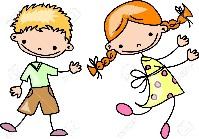 MEDICIÓN NEUROPSICOLÓGICA DE LAS FUNCIONES EJECUTIVAS
“La complejidad de las funciones ejecutivas y la inherente controversia en torno a su naturaleza y organización, convierten su medición en uno de los retos cruciales de la neuropsicología contemporánea” (Verdejo-García & Bechara, 2010, p. 231). 

La evaluación de las FE diferirá considerablemente en función del contexto de evaluación (i.e. clínica, investigación educativa), el objetivo de la evaluación en cada individuo (i.e. establecer un perfil neurocognitivo) y de la población a la que va dirigida (i.e. escolares, niños con TDAH). 

En general, se recomienda explorar un rango amplio de componentes ejecutivos, combinar fuentes de información sobre procesos y funciones, y atender a los correlatos cognitivos, afectivos y conductuales del constructo.
Para evaluar FE se requiere que los instrumentos de medición cumplan con tres requisitos fundamentales: 

 Novedad, presentar una situación novedosa e inesperada.
 Complejidad, presentar un objetivo que no pueda resolverse mediante mecanismos rutinarios o sobreaprendidos
 Escasa estructura, las instrucciones deben centrarse en el objetivo de la tarea, fomentando la generación de estrategias diversas y creativas para la resolución del problema. 
La aplicación e interpretación de estos instrumentos debe estar a cargo de un profesional especializado: psicólogo, psicopedagogo o neuropsicólogo.
BATERÍA O PRUEBAS INDIVIDUALES
De aplicación conjunta, que supone un sistema de tests coordinados tanto en su interpretación teórica como en su aplicación practica, constituyendo una batería centrada en el funcionamiento ejecutivo. 

Batería de Evaluación Conductual del Síndrome Di ejecutivo (BADS) (Alderman & Baker, 2009). Esta batería está compuesta de seis pruebas que plantean problemas derivados de situaciones cotidianas e incluye además un inventario de síntomas conductuales asociados al síndrome di ejecutivo y proporciona una medida de resultado de la capacidad predictiva de la evaluación neuropsicológica para el funcionamiento cotidiano. 

Otras baterías: ENI (Ardilla et al., 2000)
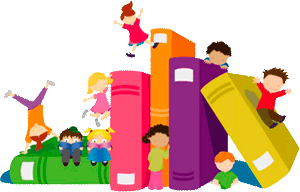 BATERÍA O PRUEBAS INDIVIDUALES
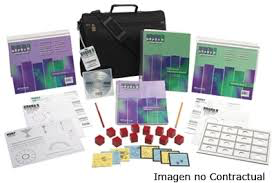 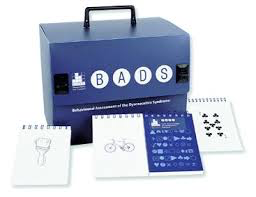 ENI
BADS
De aplicación individual medición de aspectos relativamente específicos del FE.

Memoria de trabajo: se mide mediante pruebas especificas que requieren la manipulación y actualización de información. Mide span de la memoria de trabajo (i.e. letras o números).
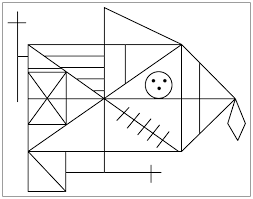 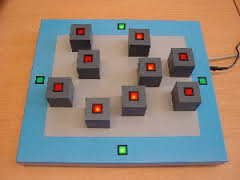 Inhibición: Para evaluar inhibición de una respuesta motora se utilizan tareas Go/No Go o Stop- Signal, las cuales ofrecen una medida de la capacidad para detener una respuesta motora prepotente y previamente aprendida.
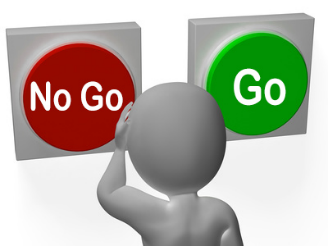 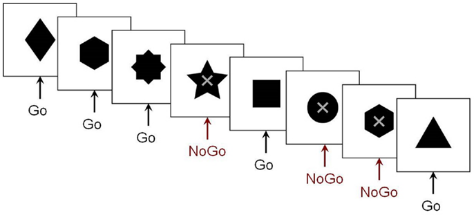 TAREA GO-NOGO
Inhibición: La inhibición de la atención se utilizan test como el Stroop (Golden, 2005) y el Test de Redes Atencionales (Petersen & Posner, 2012).
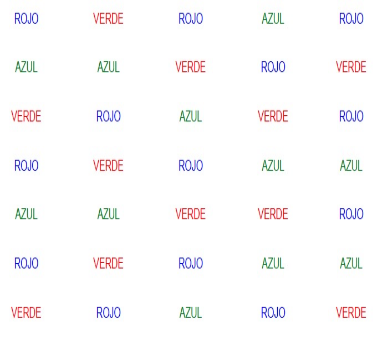 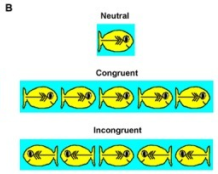 STROOP
ANT
Flexibilidad cognitiva: Las tareas que miden esta habilidad tienen en común la existencia de un conjunto de reglas implícitas que determinan la selección de estímulos correctos vs. incorrectos, teniendo en cuenta que: (a) las reglas deben ser inferidas en función del feedback y (b) las reglas se modifican de manera continua a (Verdejo-García & Bechara, 2010).
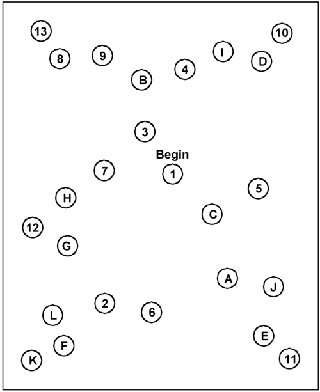 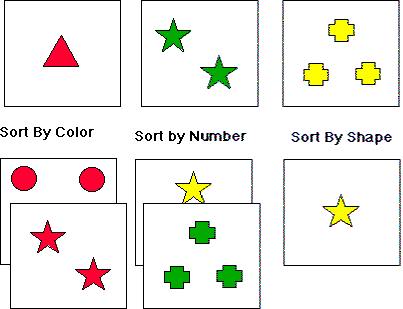 WCST
TMT
Planificación: engloba distintas pruebas que requieren utilizar información de forma prospectiva en la simulación y resolución de problemas que demandan organización y secuenciación de conducta en el marco de ciertas reglas.
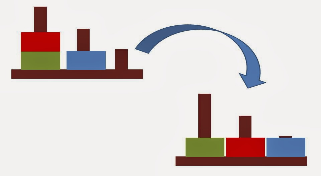 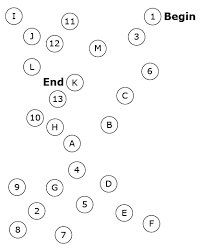 TORRE
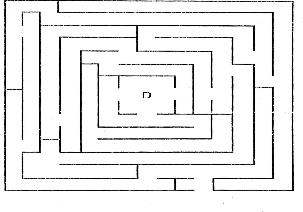 PORTEUS 
MAZE
TMT
Toma de decisiones: los tests utilizados evalúan el rendimiento en toma de decisiones en condiciones de riesgo explicito y en condiciones de ambigüedad e incertidumbre sobre posibles recompensas y castigos.
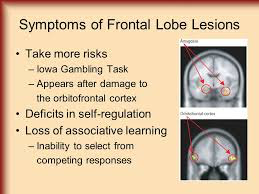 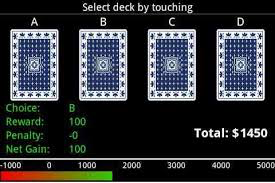 IOWA GAMBLING TEST
Atención: evalúa diferentes procesos atencionales: focalización, sostenimiento, control atencional, control de la interferencia.
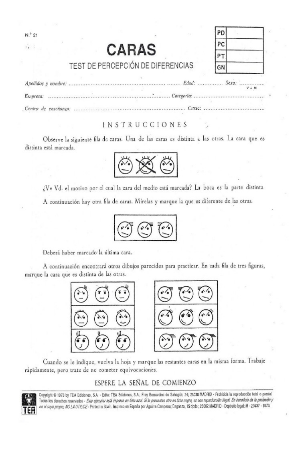 CARAS
EMAV
Multitarea: se utiliza para evaluar la habilidad de realizar varias tareas simultáneamente en un tiempo limitado. Estas pruebas se caracterizan por brindar libertad a la persona para afrontar las tareas en el orden que estime más oportuno, que pueda emplear diferentes recursos de ayuda o apoyo propios o disponibles en el entorno, que tenga que trazar su propio plan o planes para su resolución y, en general, que la resolución de la prueba ofrezca varias posibilidades de éxito (final abierto). De esta forma, un resultado exitoso en estas tareas depende de las capacidades de la persona para priorizar, organizar y ejecutar un numero variable de tareas en un tiempo definido, así como de crear y activar intenciones demoradas en el momento oportuno (Bombín-González et al., 2014)
Multitarea:
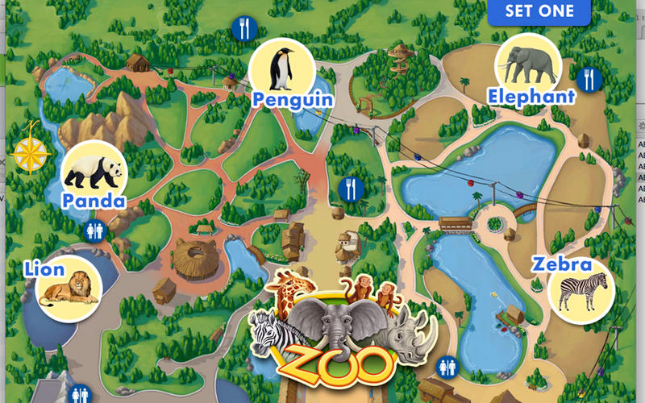 TEST DEL ZOOLÓGICO
Escalas de funcionamiento ejecutivo: evalúan el funcionamiento ejecutivo mediante la observación o reporte de la conducta en el hacer cotidiano.
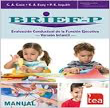 Desarrollo evolutivo de las FE
El desarrollo de las FE comienza entre los 6 y 12 meses de edad y sigue un curso de desarrollo postnatal prolongado que continúa hasta la adultez (Diamond, 2002; Hughes, 2011).

Su desarrollo resulta de la delicada y continua interacción entre la maduración del SN y la estimulación ambiental.

Proceso de múltiples estados, con diferentes funciones madurando en diferentes momentos (Romine & Reynolds, 2005).
Maduración del SN

Mielinización
Sinaptogénesis
Poda Sináptica
Metabolismo
Contexto sociocultural
Familia
Interacciones colaborativas
Nivel educativo padres
Estimulación cognitiva
Periodos sensibles

4-8 años
10-12 años 
16-19 años
Escuela
Disponibilidad de recursos
Interacciones colaborativas
Sociedad
NSE
Redes de apoyo
Cultura
Se asocian con las ganancias infantiles en las competencias ejecutivas
FUNCIONES EJECUTIVAS
Son sensibles a la experiencia
INFLUENCIA 
AMBIENTAL
MADURACIÓN
CEREBRAL
NSE explica el 15.3% (Hackman et al., 2011).
FACTORES MEDIADORES
ESCUELA 
Tipo de escuela
Prácticas docentes
Estructuración y manejo de la clase
Recursos didácticos
Interacciones colaborativas
FAMILIA
Estrés pre y post-natal
Calidad del cuidado
Estimulación cognitiva
Expectativas Prácticas de crianza 
Interacciones colaborativas
Arán Filippetti & Richaud de Minzi, 2012; Bibok et al., 2009; Dadvison et al., 2006; Diamond, 2002; Canet-Juric et al., 2013; Capilla et al., 2004; Giedd et al., 1999; Farah et al., 2006; Flores-Lázaro, et al., 2014; Hackman et al., 2011; Noble et al., 2007; Musso, 2010; Lipina et al., 2011; Orozco-Hormanza et al., 2012; Paus, 2010; Segretin et al., 2014;  Vigostky, 1991
Interacciones colaborativas
El andamiaje es una metáfora que captura la idea de un soporte ajustable y transitorio que capacita al niño para resolver un problema que no lograría sin recibir ayuda (Brown & Palincsar, 1989).
Los adultos ayudan a planificar y organizar la actividad de los niños, mediante seis procesos:
Focalización de la atención en los requerimientos de la tarea.
Mantenimiento de la meta.
Control de la frustración.
Disminución del grado de dificultad de la tarea.
Destacar características principales de la tarea.
Demostración: modelar las estrategias ideales para solucionar la tarea.
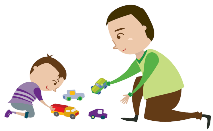 Bibok, Carpendale & Muller, 2009; Carrasco & Fernández, 1998; Sastre-Riba, 2006 ; Vygostki, 1991
Directivo: decir expresamente al niño lo que debe hacer, reducir la complejidad de las tareas y disminuir el tamaño del problema, bloqueando las dificultades.
USO DEL LENGUAJE
Elaborativo: brindar al niño recursos externos y auxiliares, modelos lingüísticos para representar los problemas y sus posibles soluciones.
CONTINGENCIA
El andamiaje debe ser contingente a la actividad de construcción cognitiva del niño.
Bibok, Carpendale & Muller, 2009; Carrasco & Fernández, 1998; Sastre-Riba, 2006 ; Vygostki, 1991
Desarrollo evolutivo
Una revisión de los períodos sensibles en la literatura permite afirmar que el período de mayor crecimiento ocurre entre los 6 y 8 años de edad (Pineda, 2000). También, se observa un incremento, aunque más moderado, entre los 9 y 12 años y algunos autores (Romine & Reynolds, 2005) consignan un último período entre los 15 y 19 años.

Niñez temprana, emergen la inhibición de la conducta y rudimentarias formas de resolución de problemas (permanencia y recuperación del objeto).

Entre los 3 y 5 años: elaboración de planes simples, la resolución de conflictos de moderada dificultad y las primeras formas de automonitoreo de la conducta (Capilla et al., 2004; Marcovitch & Zelazo, 2009).
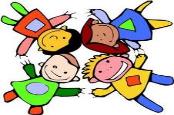 Infancia y adolescencia
. 
Entre 6 y 8 años, período sensible. Las habilidades de planificación y organización se desarrollan rápidamente, los niños manifiestan conductas estratégicas y habilidades de razonamiento más organizadas y eficientes (Colombo & Lipina, 2005). Comienzan a dirigir su comportamiento en forma autónoma, mostrando una mayor independencia de las instrucciones adultas (Davidson et al., 2006).

Entre los 12 y 14 años: algunas funciones ejecutivas como el control inhibitorio alcanzan su techo en el desarrollo, pero otras como la flexibilidad cognitiva, la resolución de problemas y la memoria de trabajo, metacognición, la fluidez verbal, planificación, continúan evolucionando (Davidson et al.,2006). 

Entre 15 y 19 años: un nuevo período de intenso desarrollo (Cassandra & Reynolds, 2005).
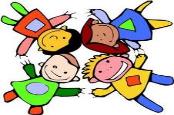 Infancia y adolescencia
Las FE siguen trayectorias diferentes, pero casi todas experimentan un pico de crecimiento entre los 6 y 10 años de edad, momento a partir del cual continúan su desarrollo más paulatinamente. 
La inhibición de respuesta y el control atencional maduran tempranamente, mientras que otras como la memoria de trabajo, la planificación, la categorización, la metacognición, la resolución de problemas, el control de la interferencia y la fluidez verbal evidencian mejoras en la adolescencia y en la adultez, mostrando un pico de crecimiento entre los 15 y 19 años. 
Estas ganancias, reflejen la coordinación entre los diferentes procesos cognitivos, lo que conduciría a un mejor desempeño.
Las ganancias ejecutivas en esta etapa vital, le permiten a los niños procesar y manipular de forma mental una mayor cantidad de información, construir esquemas mentales y comprender las condiciones más relevantes de las tareas o problemas dados (Flores-Lázaro et al., 2014). 

Posibilitan el uso eficiente de estrategias de memoria, promueven el aprendizaje, el desarrollo de diversas hipótesis o alternativas de solución a problemas, el desarrollo de la capacidad de abstracción y el avance en la organización y planeación de sus actividades (Flores-Lázaro et al., 2014). 

Estos logros tendrán importantes repercusiones en el ámbito escolar, social y emocional de los niños.
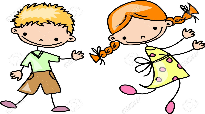 El lento desarrollo de las funciones ejecutivas puede pensarse como una desventaja, pero por el contrario es un factor facilitador para la cognición, ya que crea diversas ventanas de tiempo en las cuales la plasticidad cerebral está incrementada y la experiencia tiene el máximo impacto en el desarrollo del cerebro. 

Esto hace referencia a la existencia de diversos períodos sensibles (Armstrong et al., 2006) en los cuales el desarrollo del funcionamiento ejecutivo puede ser promovido y estimulado a través de adecuadas experiencias. 

Por eso, pensar en su desarrollo implica analizar la compleja interacción entre la maduración del sistema nervioso y la estimulación ambiental.
Funciones Ejecutivas y Rendimiento Escolar
El contexto educativo brinda experiencias nuevas que pueden promover el ejercicio de las funciones ejecutivas. A su vez, estas funciones pueden potenciar los procesos de aprendizaje escolar, creándose así un círculo virtuoso.

En la etapa escolar, los niños realizan importantes avances en las FE y en las habilidades escolares de manera simultánea, sugiriendo la superposición de procesos de desarrollo (Fuhs, Nesbitt, Farran & Dong, 2014; Korzeniowski, 2011).
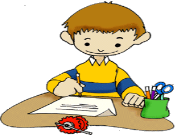 ¿Cómo contribuyen las FE al rendimiento escolar?
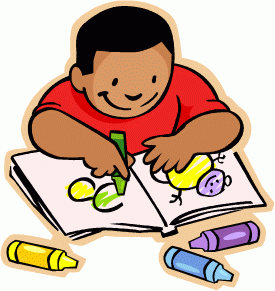 Selección de información relevante.
Sostenimiento de la atención. 
Orquestan las habilidades de organización. planificación y monitoreo para el logro de metas 
Regular la flexibilidad para corregir errores o generar respuesta nuevas en función de las demandas del contexto. 
Control del comportamiento y emociones
Comportamiento propositivo, socialmente ajustado y adecuado al contexto escolar
Los alumnos que presentan mayores capacidades ejecutivas, obtienen un mayor rendimiento escolar presentan un comportamiento social propositivo y menor incidencia de conductas disruptivas en el contexto escolar (Welsh et al., 2010; Willoughby, Blair, Wirth, Greenberg & The Family Life Project Investigators, 2012).

Los estudios han observado cómo ciertas FE están más estrechamente relacionadas con ciertos subdominios de un área curricular que con otros (i.e. Houde Rossi, Lubin, & Joliot, 2010).
MATEMÁTICA
Capacidades aritméticas (adición y sustracción): FE básicas
Resolución de problemas: planificación, organización, flexibilidad cognitiva, resolución de problemas, metacognición.

LECTURA
Habilidades básicas de lectoescritura: atención, control inhibitorio, memoria de trabajo (Booth, Boyle, & Kelly, 2014; Korzeniowski & Ison, 2016).
Comprensión de textos: memoria de trabajo, atención, flexibilidad cognitiva, control inhibitorio, planificación y monitoreo (Ison & Korzeniowski, 2016; Richard ́s, Canet Juric, Introzzi. & Urquijo, 2014). 
Relación significativa entre el funcionamiento ejecutivo y las habilidades metalingüísticas (Canet Juric et al., 2009).
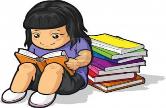 ESCRITURA

FE contribuyen a autorregular el proceso de la escritura (Hooper, Roberts., Nelson, Zeisel, & Fannin, 2010). 

Hooper et al. (2002) observaron que la planificación, la flexibilidad cognitiva, el control inhibitorio y la memoria de trabajo juegan un rol significativo en tareas de narración. 

Altemeier et al. (2006) el control inhibitorio contribuye a la tarea de toma de notas, mientras que la fluidez verbal y la planificación son procesos significativos en la elaboración de un reporte escrito.
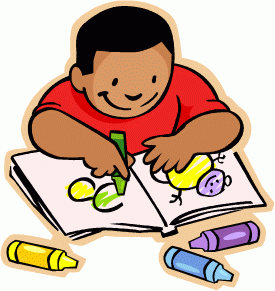 Bajo rendimiento escolar, la repitencia escolar se han sido asociado a un pobre desempeño de las funciones ejecutivas (Gardner, 2009).
Las investigaciones ponen en evidencia que un buen desempeño de las capacidades ejecutivas, es un predictor del rendimiento escolar en los niños. 

Por lo tanto, la temprana estimulación y promoción del funcionamiento ejecutivo a través de programas de intervención, puede ser un modo de favorecer el aprendizaje escolar y reducir su fracaso.
El adecuado desarrollo de las FE se vincula:
Autorregulación cognitiva y emocional
Comportamiento social propositivo
Desempeño escolar exitoso
Relaciones interpersonales positivas
INTERVENCIONES TEMPRANAS, SISTEMÁTCIAS E INTENSIVAS
La capacitación de los adultos significativos de su entorno como agentes promotores del desarrollo cognitivo infantil.
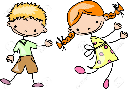 Aprender y aplicar estrategias y pautas específicas.
Best, Miller & Naglieri, 2011; Diamond & Lee, 2011; Hackman & Farah, 2009; Ison, 2010, 2011; Korzeniowski & Ison, 2008 , 2011; Röthlisberger, Neuenschwander, Cimeli, Michel, & Roebers, 2012; Lipina et al., 2011; Parker et al., 1997; Richaud de Minzi, 2007; Segretin et al., 2014; Stevens & Neville, 2011Willoughby et al., 2012
PROMOCIÓN DE LAS FE EN EL CONTEXTO ESCOLAR
La niñez media y la adolescencia es una etapa de vital importancia en el desarrollo de las funciones ejecutivas (Hodgkinson & Parks, 2016). 
Las investigaciones evidencian cuán importantes son las funciones ejecutivas en la vida cotidiana de los escolares (Hodgkinson & Parks, 2016). Las FE ayudan a los estudiantes a iniciar y completar tareas, establecer metas, planificar y organizar actividades, sostener el esfuerzo y perseverar frente a las dificultades, reconocer nuevas situaciones y formular planes alternativos cuando eventos atípicos ocurren e interfieren con sus expectativas (Hodgkinson & Parks, 2016; Korzeniowski et al., 2016, 2017).
En este sentido, las FE ayudan a los escolares a manejar las demandas del contexto escolar y las demandas específicas de los procesos de aprendizaje.
Dificultades en las FE
Fracaso para traer los materiales educativos a clase (planificación/organización).
Perder tareas (organización)
Olvidar tareas que han completado (organización y memoria de trabajo).
Mostrar dificultades para iniciar tareas de aprendizaje (iniciación y planificación).
Inician la tarea pero no pueden sostener su focalización en ella (organización, planificación y memoria de trabajo).
Tienen dificultades en cambiar durante la marcha o en la transición de una actividad a la siguiente (flexibilidad mental).
Dificultades en evaluar cuánto tiempo una tarea durará (planificación).
Dificultades en dividir tareas a largo plazo en partes manejables (organización, planificación y memoria de trabajo).
Completar las tareas apresuradamente debido a la pobre planificación (planificación/organización).
Frustrarse con facilidad cuando encuentran dificultades de aprendizaje (control de los impulsos).
Actuar impulsivamente o hablar fuera de turno (control de los impulsos).
Tomar decisiones impulsivas basadas en las emociones sin mediación del pensamiento.
Intervenciones educativas
La neurociencia cognitiva ha diseñado e implementado una serie de intervenciones con el objeto de entrenar las funciones de control cognitivo en distintas poblaciones infantiles. 
Intervenciones educativas en Argentina, su aporte ha sido aplicar de manera grupal la ejercitación cognitiva, combinada con juegos grupales y en algunas experiencias, enriquecida con suplemento nutricional (Ison, 2010, Korzeniowski, 2015;Lipina et al., 2011, Richaud de Minzi, 2007). 
Mejoras en las capacidades de control cognitivo de los niños participantes, tales como atención, control inhibitorio, memoria de trabajo, flexibilidad cognitiva, metacognición, fluidez verbal y planificación. 
Transferencia a otras capacidades cognitivas, emocionales y académicas no entrenadas, incrementando así los recursos de los niños en riesgo frente a ambiente desfavorables.
¿Qué intervenciones son efectivas?
Intensivas
Sistemáticas
Inicio en fases tempranas del desarrollo infantil 
Sostenidas en tiempo 
Validez ecológica
Aplicables dentro de los contextos de desarrollo
Motivantes
Lúdico
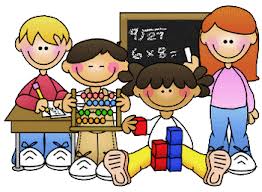 Adaptaciones curriculares  (Korzeniowski, 2017). 

Requieren la participación activa de los niños
Reducen el estrés en el aula
Cultivan el juego, la autoconfianza, 
Promueven el desarrollo social, emocional, acompañado de un mayor desarrollo de las FE y del rendimiento escolar. 
Accesibles a más niños, 
Pueden iniciarse tempranamente y sostenerse a lo largo de toda la escolaridad. 
Incluyen capacitaciones para padres y docentes
Estrategias para estimular las funciones ejecutivas en el contexto escolar
Metodología de Trabajo
Vygostky: proceso de heterorregulación a uno de autorregulación. 
Enseñanza en fases: donde se produce una sesión gradual de la responsabilidad del aprendiz en la gestión de su proceso de aprendizaje.

Explicitación de la estrategia:  instrucciones verbales, modelado, análisis de casos de pensamiento.

Práctica guiada: hojas o pautas de pensamiento, discusión sobre el proceso de pensamiento, enseñanza cooperativa.

Práctica autónoma: enseñanza recíproca, tutoría entre iguales.
Sentido de Coherencia (Moraine, 2014)

Comprensibilidad: ¿El estudiante comprende lo que se le ha preguntado? ¿Tiene un sentido de orden o previsibilidad en su aprendizaje? ¿Son claras sus expectativas?

Sentido: ¿El estudiante encuentra sentido a su aprendizaje, le resulta interesante? ¿Se preocupa por el contenido que está aprendiendo? ¿Es relevante para él? ¿Cree que esta experiencia está siendo valiosa?

Manejabilidad: ¿Cree que tiene las habilidades y el apoyo necesario para aprender? ¿Cree que tiene su entorno de aprendizaje bajo control? ¿Tiene las herramientas para aprender?
Educadores: guiar, acompañar y cultivar al que aprende a través de su propio camino personal de aprendizaje; proporcionar las herramientas la estructura, la guía y el entorno para que los estudiantes puedan aprender tal como ellos son (Moraine, 2014) .

En el proceso de aprendizaje de estas capacidades cognitivas, los escolares deben encontrar sentido o relevancia a dicho aprendizaje, deben comprender lo que están aprendiendo y tener un cierto grado de manejabilidad sobre el proceso de aprendizaje
Establecer y mantener la interacción.
Ajustar el andamiaje al nivel cognitivo del niño
Ofrecer los recursos lingüísticos y cognitivos.
Inducen a reflexionar sobre sus acciones
Actúan como una forma auxiliar de FE
El nivel cognitivo del niño determina el tipo y calidad del andamiaje.
Construcciones parciales.
Practica continuada y sostenida externamente, permite al niño desarrollar sus FE
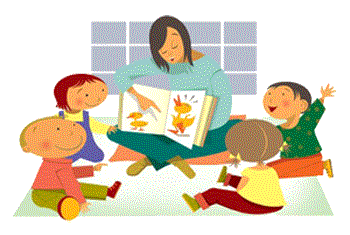 Bibok, Carpendale & Muller, 2009; Carrasco & Fernández, 1998; Sastre-Riba, 2006 ; Vygostki, 1991
Identificar las fortalezas y debilidades en el FE de los escolares
Escala de Funcionamiento Ejecutivo para niños (EFE, Korzeniowski & Ison, 2015): Control Atencional, Control Inhibitorio, Metacognición, Organización, Planificación y Flexibilidad Cognitiva.

Versión docente
30 ítems
Validada para escolares mendocinos de 6 a 10 años de edad.
Orienta la percepción del docente sobre conductas infantiles indicadoras de dificultades en los procesos de control cognitivo. 

Analizar el funcionamiento ejecutivo del niño en un contexto significativo de interacción y aprendizaje: el ámbito escolar.
Guía de observación escolar (Centro de Niños en Desarrollo, 2011): ayuda a identificar algunos comportamientos indicadores de fallas en las FE.

Control inhibitorio, memoria de trabajo, control emocional, iniciativa, planificación/organización, organización de los materiales, flexibilidad y monitoreo.
No es un test psicológico.
No tiene estudios psicométricos.
No está adaptado a nuestro contexto sociocultural
ATENCIÓN
La aplicación e interpretación de estos instrumentos debe estar a cargo de un profesional especializado (psicólogo, psicopedagogo o neuropsicólogo). 
Conformar equipos interdisciplinarios de trabajo:
Docente es el informante clave. 
El psicólogo o psicopedagogo es el encargado de orientar al docente en el llenado de las escalas, es el responsable de la evaluación e interpretación de los resultados arrojados. 
La aplicación de estos instrumentos a niños requiere el consentimiento informado de los padres o tutores.
HABILIDADES DE ORGANIZACIÓN
Organizar las actividades y responsabilidades

Ordenar los materiales de estudio: limpieza de mochilas. 
Una vez por semana. 
Ayuda a los estudiantes que pierden tareas o materiales.
 
Ordenar en función del pasado, presente y futuro: conduce a una decisión espacial de los materiales. Mantener el orden, localizar papeles importantes, evita abarrotarse.
Materiales de trabajo terminados: archivo. 
Material con el que está trabajando
Material para todo el curso o no finalizado
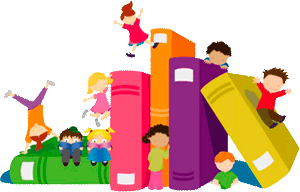 Sedita (1999) elementos de organización:

Cuaderno de trabajo diario: 

tareas, evaluaciones, resúmenes y notas, 
espacio de guardado de útiles: una lapicera, un lápiz, un resaltador, una regla; 
un calendario mensual 
lista de tareas 

Una carpeta acordeón: un lugar único para organizar y archivar las tareas terminadas, colaborando a que las carpetas de trabajo no estén llenas de materiales innecesarios. Resumen.
Libro de referencias: brinda al estudiante material necesario para el proceso de aprendizaje.

Lista de palabras nuevas: cómo se escriben y que significan
Fórmulas matemáticas
Gráficos dados en la clase para organizar estudio ciencias
Líneas de tiempo.
Pasos para hacer un resumen o escribir un ensayo

 Carpeta especial: contar con una carpeta especial y distintiva que contenga las tareas importantes, materiales necesarios para resolver un trabajo del día o que contenga tareas de entrega diaria
Planificadores diarios y agenda escolar 

Código de colores 
Horario para tareas escolares, actividades extraescolares, proyectos a largo plazo y eventos importantes.
Los docentes tienen que guiar su uso e incorporarlo dentro de las tareas cotidianas de la escuela. 
La finalidad de ir delegando la responsabilidad al estudiante es que él se vuelve más auto-suficiente en su planificación y organización.
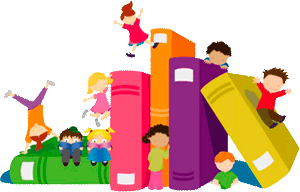 Algunos planificadores:

Calendario escolar
Calendario personal
Planificador diario
Listas de verificación
¡No olvidar la singularidad del estudiante: sistema de organización propio o interior!

Se distinguen los siguientes sistemas de organización (Moraine, 2014) :
Alfabético
Codificado con colores
En orden al uso reciente
Temáticos
Basado en estética visual
Basado en sensaciones 
Basado en sentimientos
De acuerdo al tamaño
Relativo a su significado 
Basado en relaciones espaciales
Organización del pensamiento y las ideas.
Las habilidades de organización involucran ordenar, secuenciar y jerarquizar los pensamientos e ideas. 

Categorización

Juegos de clasificación
Identificar la idea principal de un párrafo: encontrar la oración que resume la idea o inferirla.
Identificar las ideas centrales de un texto: identificar, conectar y graficar.
Identificar y organizar las ideas de un capítulo: títulos, secciones. Unidades manejables que favorecen la comprensión
Noticia del diario
Algunas ayudas para localizar ideas principales (Sedita,1999)

¿Cuál es el tema del cual el autor habla en este párrafo? La respuesta a esta pregunta permite identificar el tópico. Las palabras que más se repiten en el texto ayuda a identificar el tema.

¿Qué dice el autor sobre el tópico? Identificar la idea central

¿Qué detalles involucra la idea central? Identificar detalles importantes referidos a la idea central.
Tomar notas: identificar la idea central (Sedita, 1999)
Tomar notas en dos columnas. 
Usar abreviaturas.
Dejar espacio para agregar información.
Economizar palabras: Usar pocas palabras, no escribir oraciones complejas. 
Escribir como si fuera un telegrama. 
Marcadores visuales
Señalar con un color donde termina la idea principal y comienza otra.
Numerar los detalles que soportan la idea central
Resaltar las palabras clave, nombre , fechas importantes.
Insertar preguntas que indiquen que la información no está clara y requiere aclaración del docente. 
Reescribir oraciones muy extensas.
Modelado del docente: Notas y resúmenes antes de iniciar la clase 

Se puede brindar un folleto, una nota o resumen de los contenidos que ellos van a aprender.

Ayuda a que los estudiantes identifiquen los puntos centrales de los que van aprender, contribuye a la comprensión del material, anticipa la temática y modela como organizar .
HABILIDADES DE PLANIFICACIÓN
Modelar las habilidades de planificación 
Ayudar al niño a dividir la tarea en partes más pequeñas y manejables 
Pedir a sus alumnos que escriban o grafiquen los planes en detalle, gradualmente está tarea se irá automatizando.
Planificación: visión del todo y sus partes: visión previa del proyecto entero e identificar las partes o los requerimientos individuales.
Gestión del tiempo 
Revisar y repasar el conocimiento de los alumnos acerca de la temporalidad. 
La secuencia de proyectos pictóricos o visuales: supone un línea de tiempo visual y movible de un proyecto.
Establecimiento de metas y elaboración del plan
Objetivo es lo que guía la conducta hacia un resultado elegido, proporciona parámetros para trabajar y da estructura a nuestra actividad. 
Las metas deben ser: 

Específicas
Medibles
Alcanzables 
Relevantes 
Realísticas 
Temporales
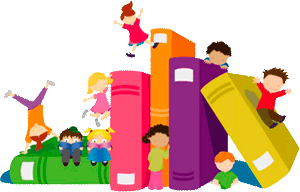 Pasos para establecer metas
Identifique el objetivo: corto, medio o largo plazo.
Objetivo complejo: subdividirlo en metas pequeñas, realistas y manejables.
Identifique y secuenciar los pasos.
Convertir cada paso en una tarea. Lista de verificación.
Elaborar un mapa que vincule al objetivo mayor con las submetas y que establezca límites de tiempo.
¿Qué herramientas necesita para alcanzar el objetivo? 
Tiempo
Ideas
Pasos a seguir 
Necesita la ayuda de alguien mas

¿Que obstáculos puede prever para alcanzar su objetivo?
Falta de convicción de necesitar el objetivo
Falta de compromiso para tener éxito 
Desinterés, pereza
Falta de apoyo necesario
Modificaciones ambientales (Dechausay, 2018)

Cambiar el ambiente físico o social: diseñar recordatorios, colocar carteles, un calendario escolar, lista de tareas. 

Modificar la tarea para que los escolares puedan alcanzarla. Si los niños tienen dificultades en iniciar la tarea, utilizar un recordatorio, dar una clave visual o auditiva que ayude a señalar el inicio de la tarea. 

Solicitar ayuda a un compañero o tutor para que asista al niño a realizar la tarea.

Uso de incentivos
INICIATIVA Y CONTROL INHIBITORIO
BOTÓN DE INCIO. La iniciativa es la capacidad de involucrarse, de empezar y de poner en marcha acciones que hemos decidido que son necesarias. Determinación interna para lograr una meta. 

BOTÓN DE PARADA. La inhibición es la que permite parar o detener un impulso, una conducta o una decisión. Se usa para el autocontrol y la disciplina.
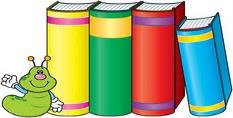 Objetivos y expectativas claras: instrucciones detalladas o una rúbrica que explica como la tarea será evaluada. 
Claves verbales: autoinstrucciones.
Instrucciones en múltiples formatos : verbal, escrito y visual .
Uso de la autoconocimiento:
¿De qué forma crees que podrías hacer mejor este proyecto?
¿Qué enfoque crees que para este proyecto te funcionará mejor?
¿Cuál es el mejor momento para empezarlo?
¿Cuánto tiempo necesitas para hacerlo?
¿Crees que tienes todas las herramientas que necesitas? 
¿Necesitas ayuda para organizarlas?
Control de la conducta y de las emociones
Escribir las normas de convivencia de la clase. 
La imitación y el modelado del adulto. 
Usar los puntos fuertes del escolar. 
Revisar o reflexionar sobre la conducta y las emociones. 

Señales para detener la conducta 

Técnicas de calma: relajación, midfulness
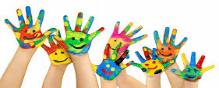 Algunas técnicas de autocontrol
Autoexpresión: se le ayuda a encontrar formas de expresar sus sentimientos en proporción con el evento que los causaron.

Autocontrol se ayuda al niño a gestionar la reacción exagerada o la poca reacción ante acontecimientos. 

Autoconocimiento: se le guía para desarrollar el entendimiento del impacto que tienen sus comportamientos en otras personas, es decir a entender cómo los otros sienten.
FLEXIBILIDAD Y CAPACIDAD DE CAMBIO
La flexibilidad en el pensamiento 
La flexibilidad en el sentimiento 
La flexibilidad en las acciones

La flexibilidad y el cambio nos permite empezar y detenernos, acelerar y disminuir la velocidad, cambiar la dirección, cambiar los planes, considerar diferentes puntos de vista, ser empáticos, comprender los sentimientos y pensamientos de otros, ser creativos, aprender de la experiencias y adaptarnos.
Estrategias para desarrollar la flexibilidad cognitiva
 
Estimular el pensamiento divergente, tolerar la disidencia y confiar en su propio juicio.
Variar la agenda, los materiales
Dar tareas de escritura creativa
Asignar proyectos especiales que sean de interés de los alumnos. 
Presentar problemas y pensar soluciones diversas. Usar lluvia de ideas.
Ayudar a los niños a dar respuestas creativas a las tareas.
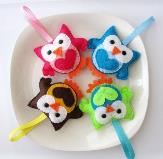 Resolución de problemas


Identificar el problema.
Definir el problema de manera concreta y operativa.
Identificar las señales emocionales. 
Usar la lluvia de ideas para generar posibles soluciones al problema. 
Evaluar cada solución y sus consecuencias a corto, mediano y largo plazo. 
Elegir la solución más efectiva
Probar la solución y modificarla si fuera necesario.
CONCLUSIÓN
Las intervenciones resultan exitosas cuando se tiene un especial cuidado en su implementación, cuando son sistemáticas, incluyen el juego, la creatividad, son motivantes para los alumnos, ofrecen soporte con mira a la autorregulación.

Los abordajes pedagógicos se realicen en forma transversal a las distintas áreas y disciplinas del currículo y durante todo un año y/o ciclo. 

Alta validez ecológica.
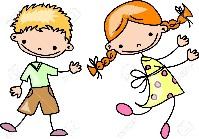 Emplear estrategias para ayudar a los escolares a mejorar sus FE no es una tarea sencilla, requiere creatividad, perseverancia y la aceptación de que probablemente no funcione para todos los estudiantes, ni para todos de igual forma y en algunos casos será necesario adaptar las estrategias al grupo de escolares y al contexto de la clase. 

Los desafíos son muchos y consideramos que el inicio es promover la formación de los educadores sobre el rol de las funciones ejecutivas en el aprendizaje y sobre prácticas de enseñanza eficaces en cada área del conocimiento y en todos los niveles de la educación.
Asimismo, resulta necesario la conformación en cada escuela de equipos interdisciplinarios que permita integrar visiones y recursos a fin de diseñar estrategias cada vez más efectivas y adaptadas al contexto escolar.
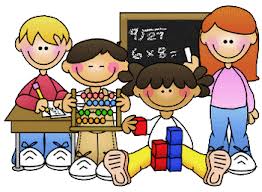 MUCHAS GRACIAS POR SU ATENCIÓN
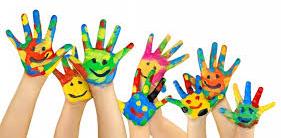 DIRECCIÓN GENERAL DE ESCUELASDIRECCIÓN DE EDUCACIÓN PRIMARIA, DIRECCIÓN DE EDUCACIÓN SECUNDARIA, DIRECCIÓN DE EDUCACIÓN TÉCNICA Y TRABAJO
LAS FUNCIONES EJECUTIVAS EN EL ESTUDIANTE: SU COMPRENSIÓN E IMPLEMENTACIÓN DESDE EL SALÓN DE CLASES RES º 56 CGES-18
Dra. Celina Korzeniowski
Instituto de Ciencias Humanas Sociales y Ambientales INCIHUSA-CONICET
Facultad de Psicología, Universidad del Aconcagua
Mendoza, Argentina
E-mail: celinakorze@gmail.com